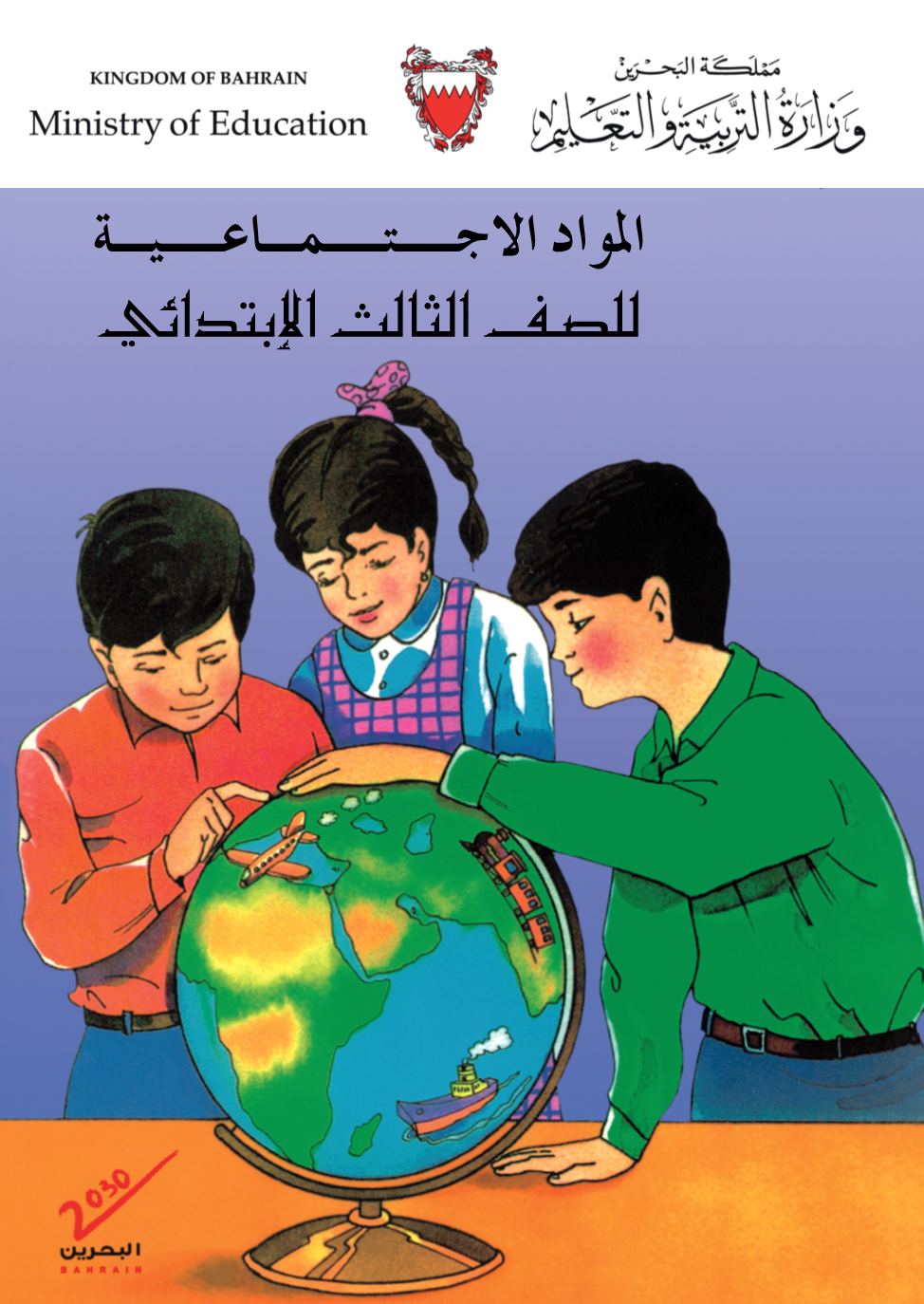 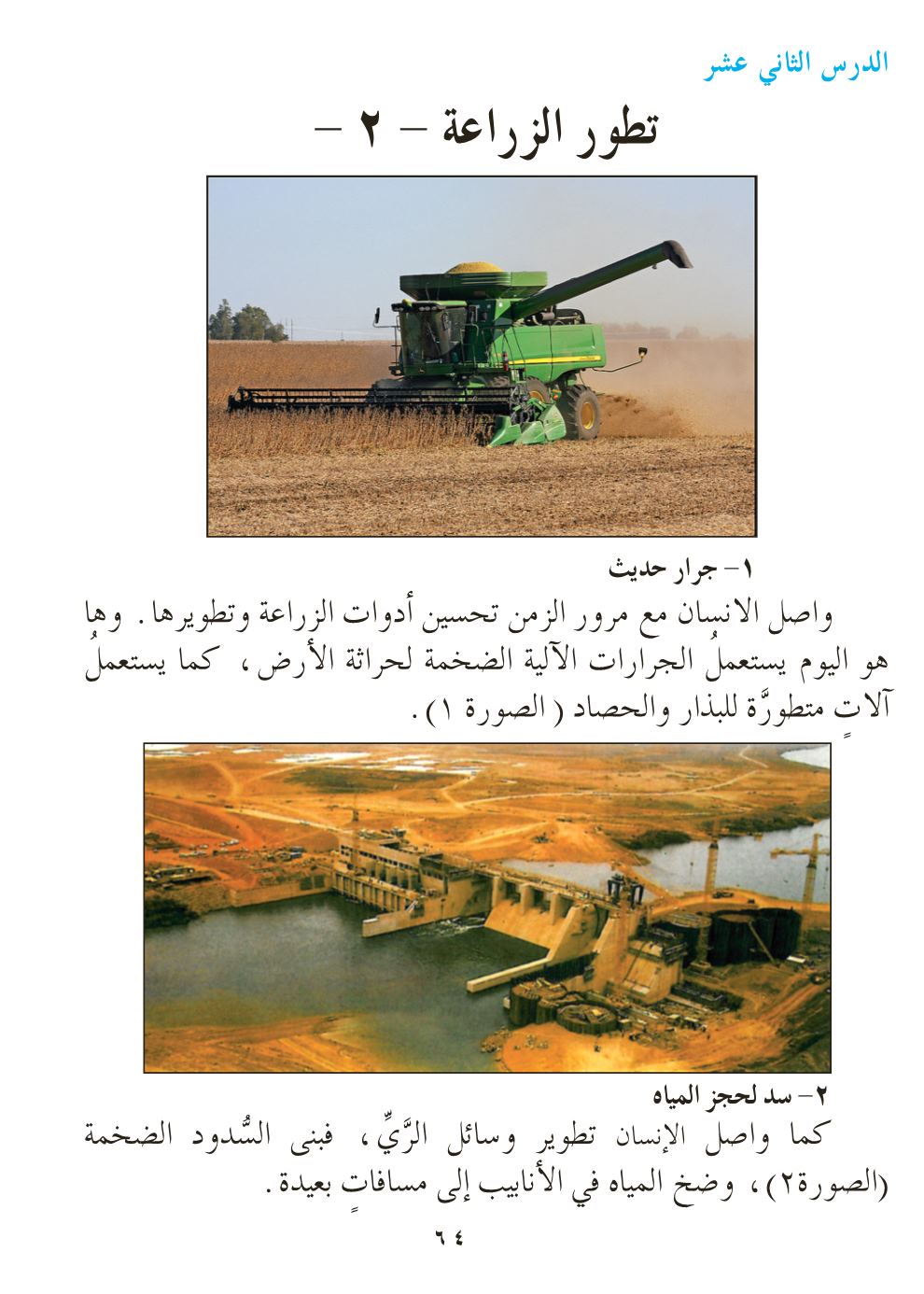 الصف الثالث الابتدائي
المواد الاجتماعية
الدرس الثاني عشر
صفحة (64 - 67)
تَطَوّرُ الْزِراعة
2
أهداف الدرس
1- تعرف على تطور وسائل وأدوات الزراعة الحديثة
2- تعرف على قدرة الإنسان على سد حاجاته الغذائية من خلال تطوير تربية الحيوانات والدواجن
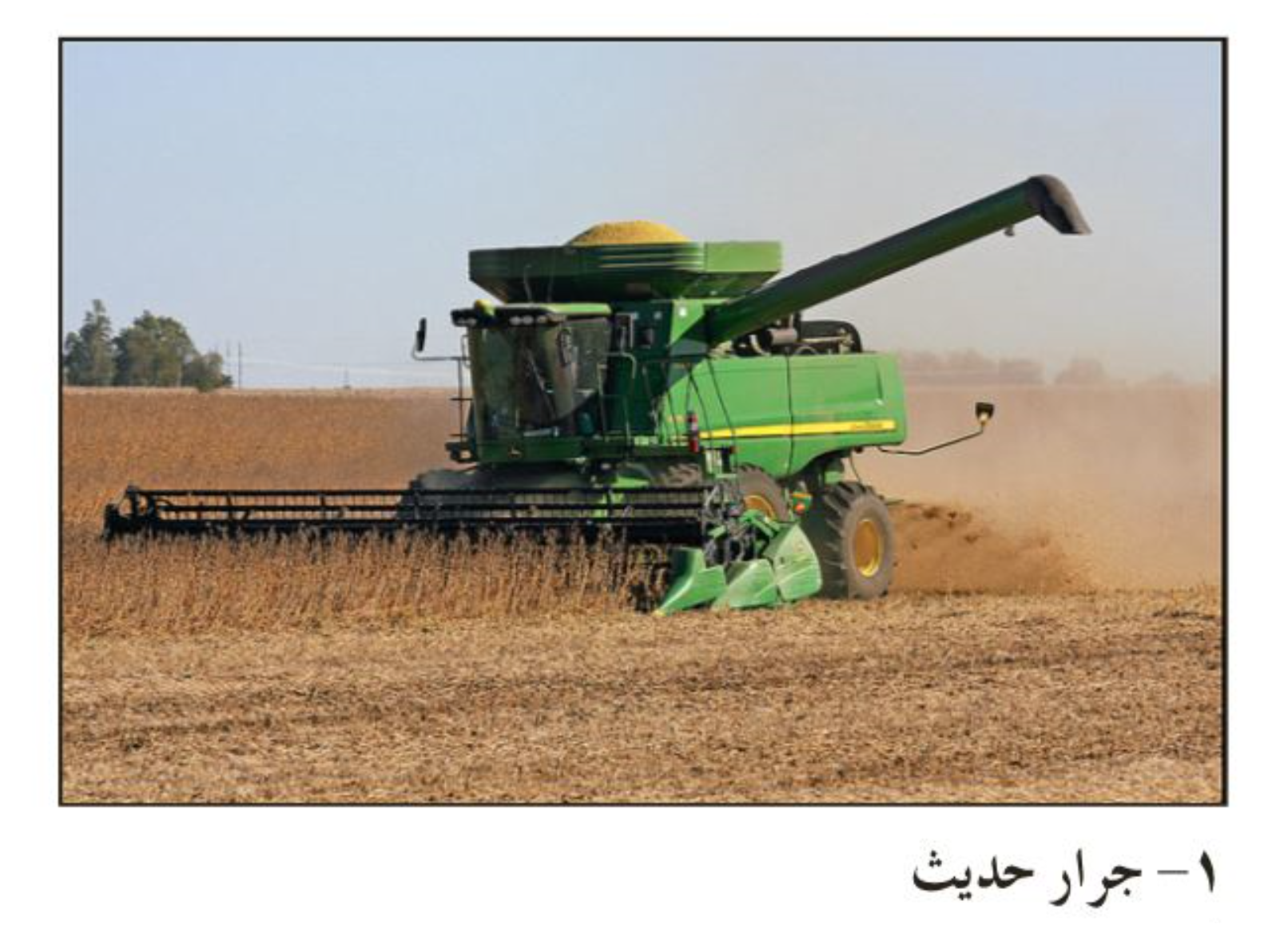 2
تَطَوّرُ الْزِراعة
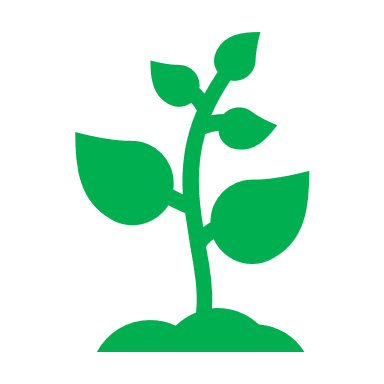 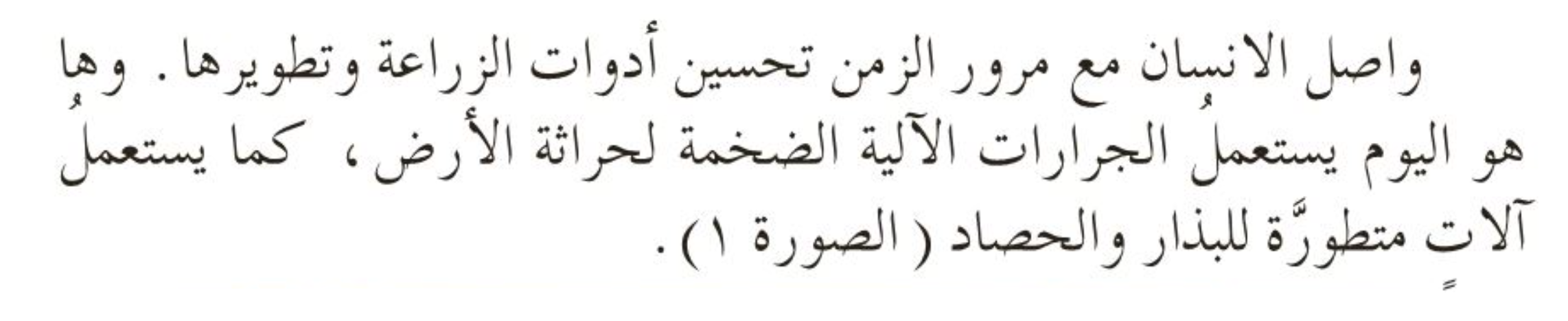 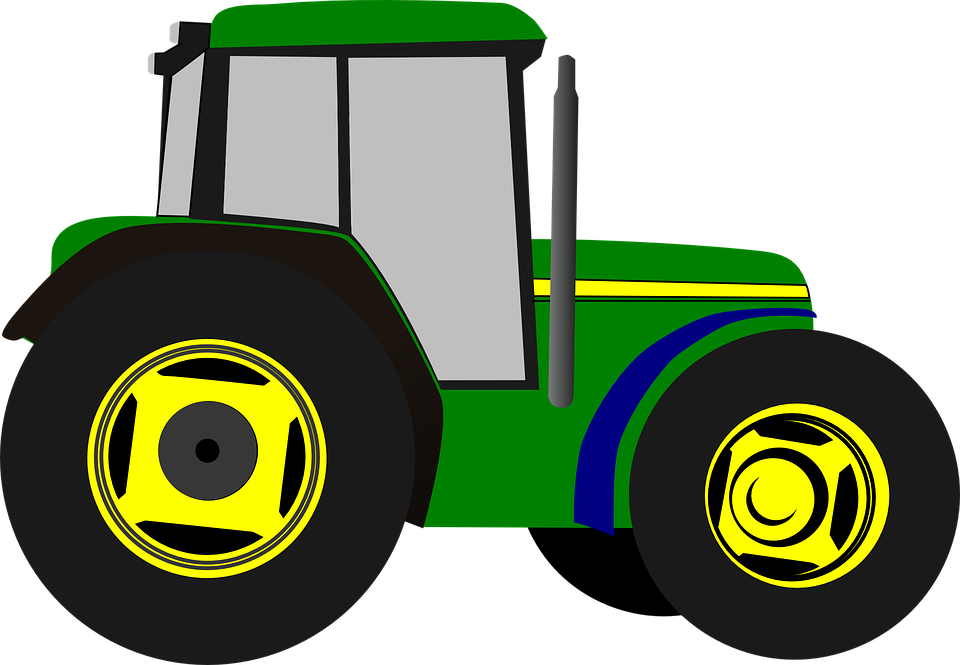 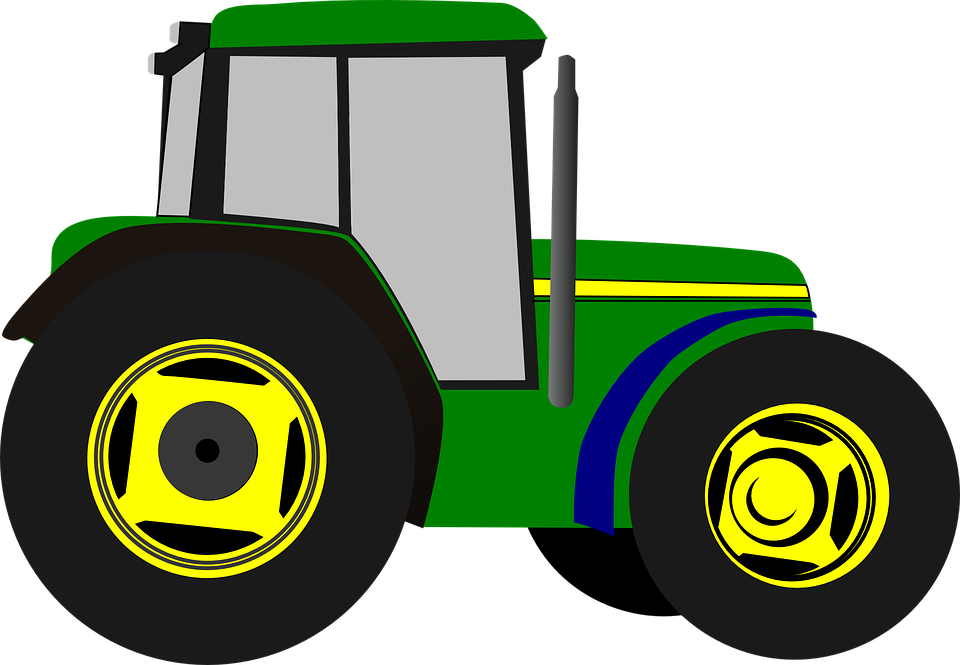 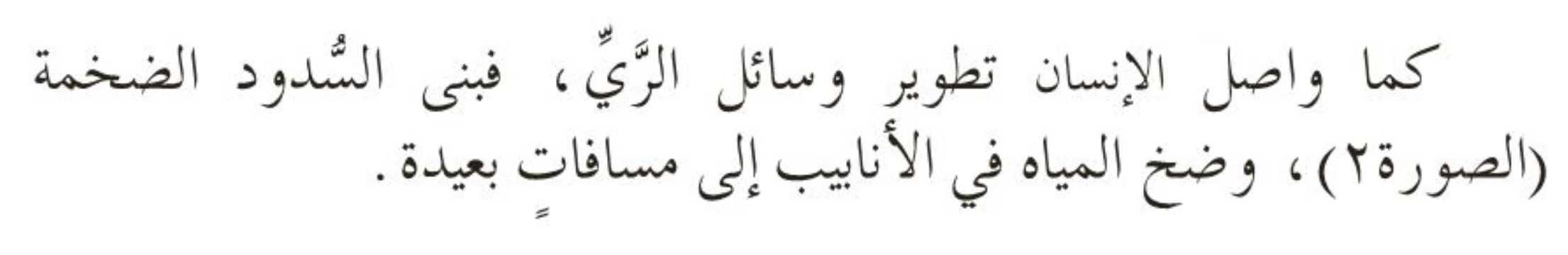 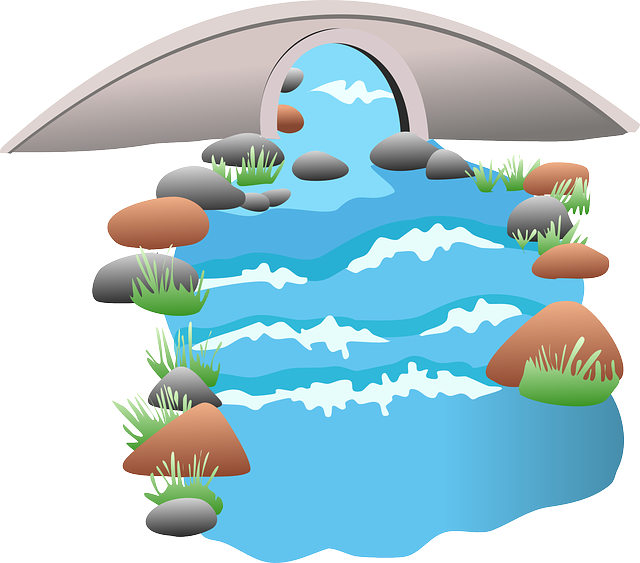 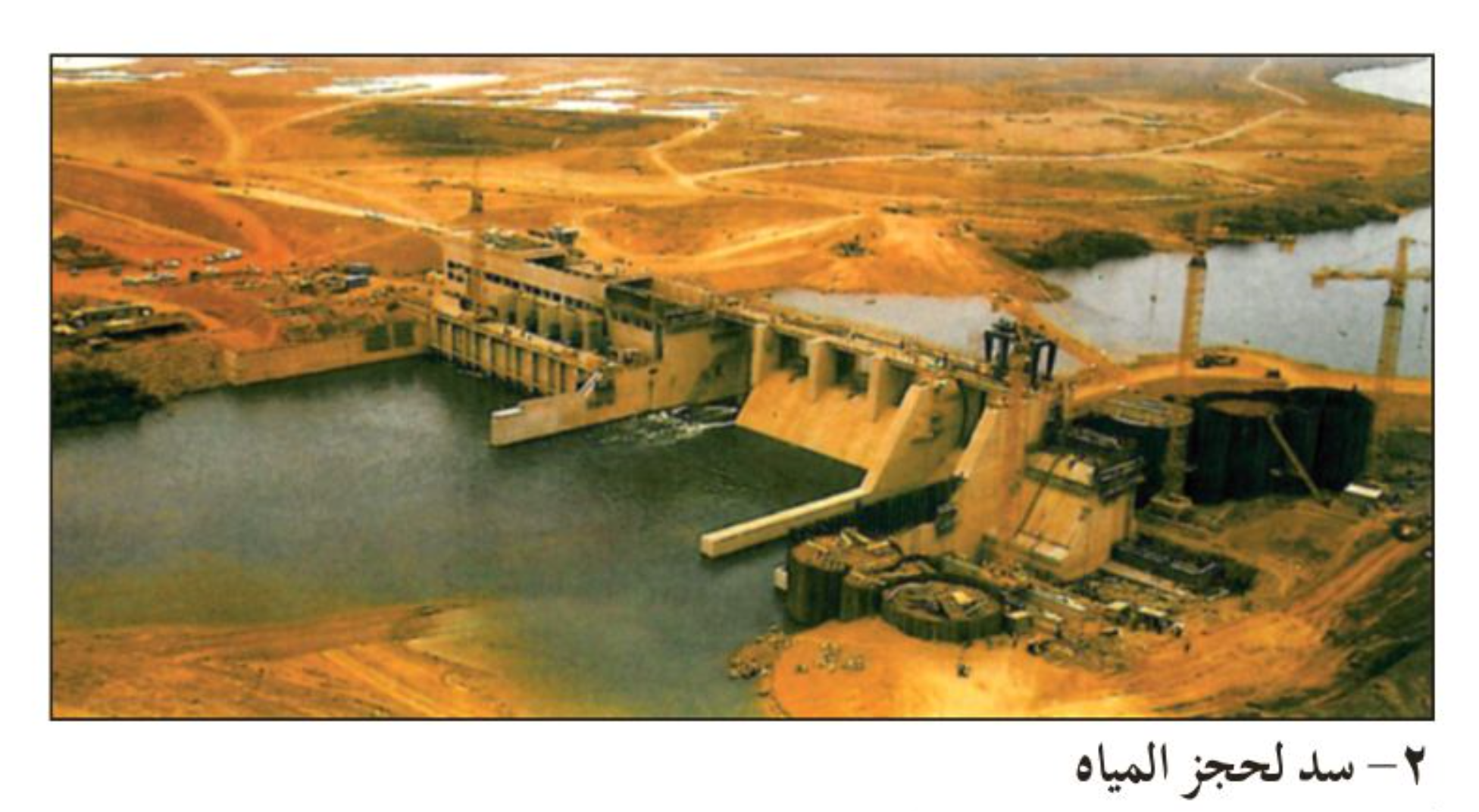 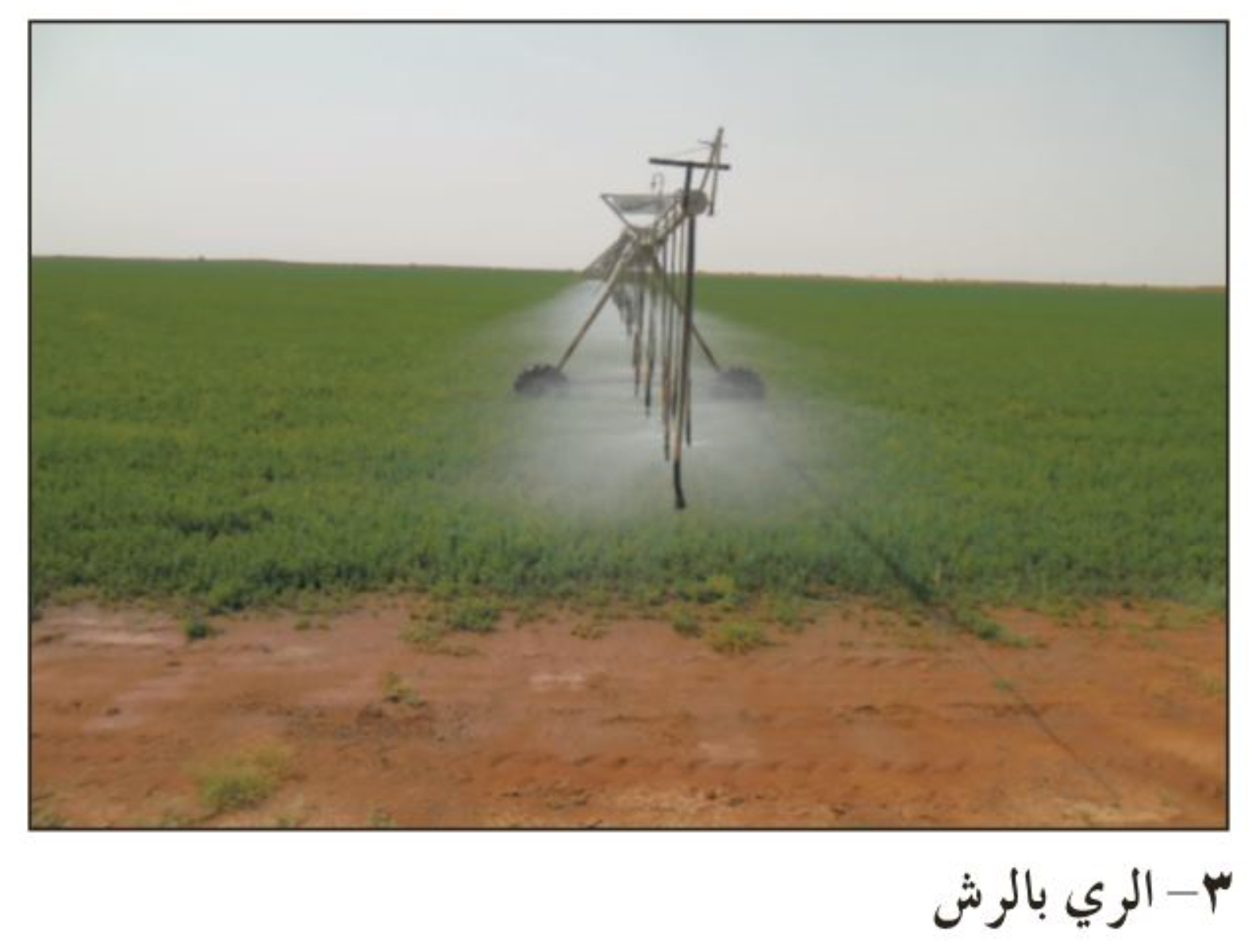 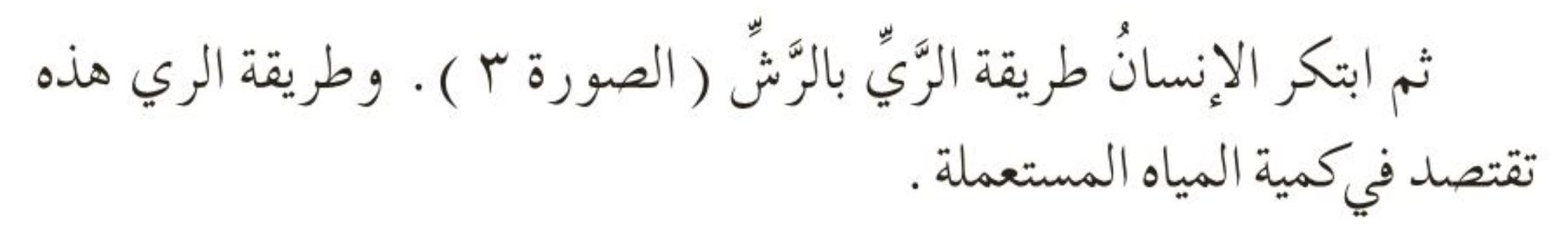 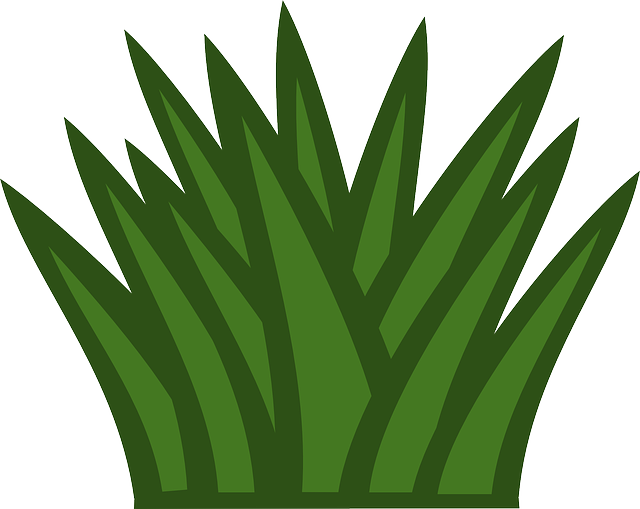 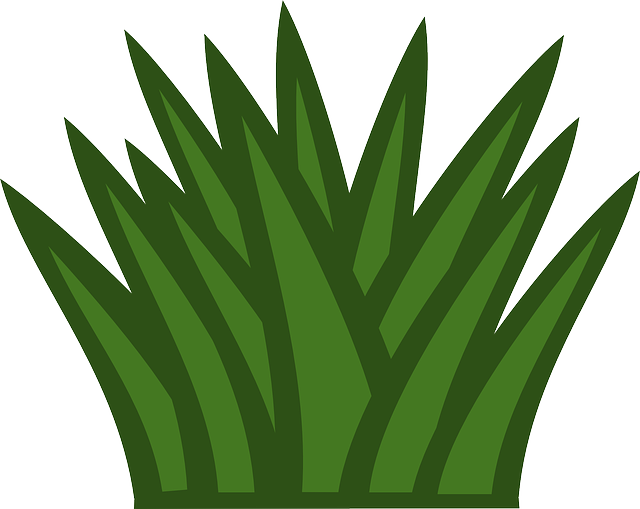 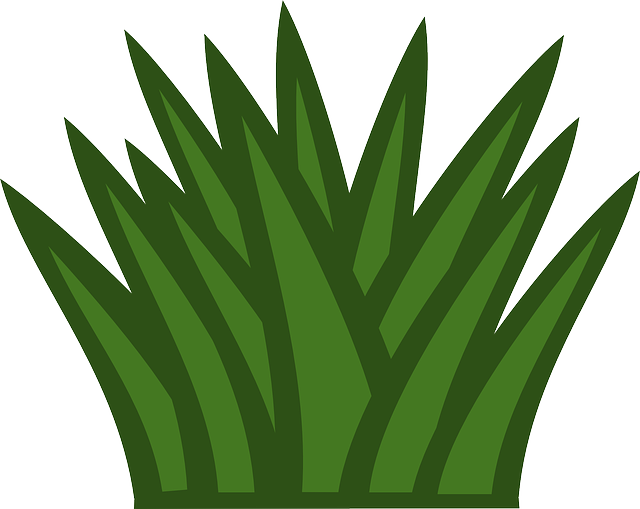 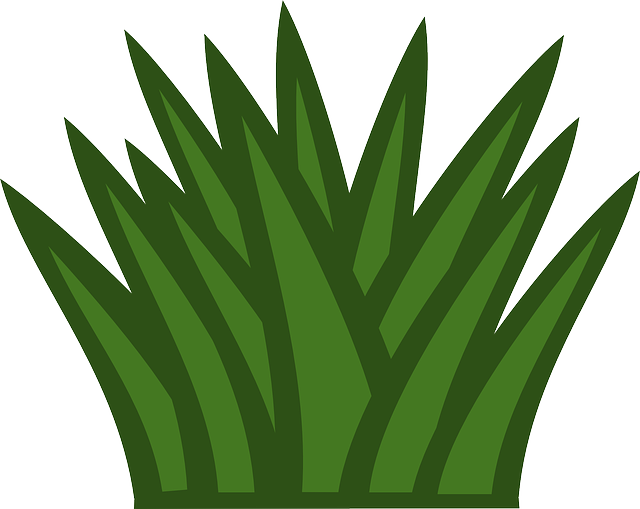 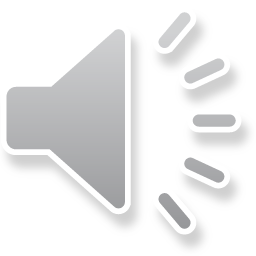 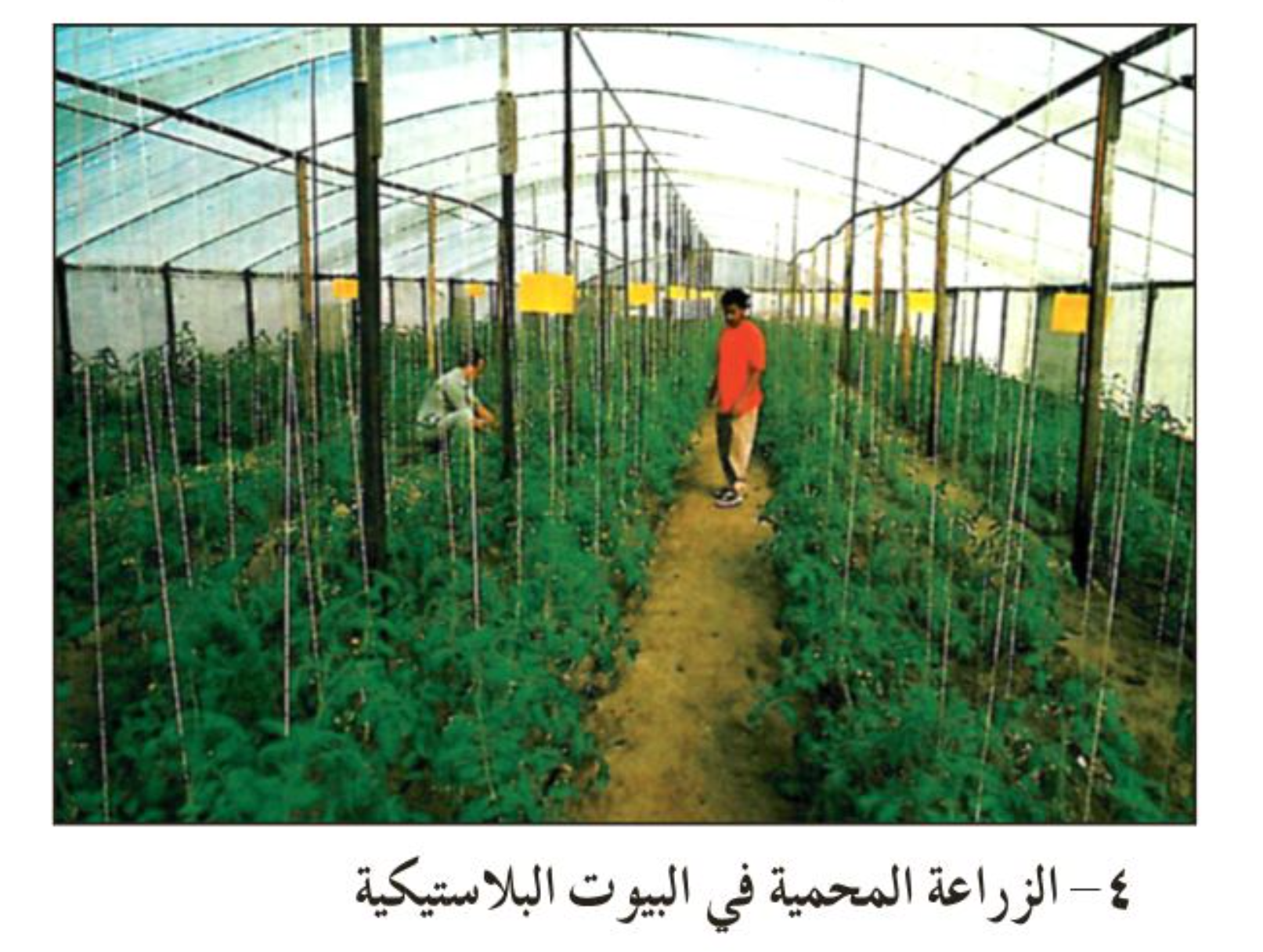 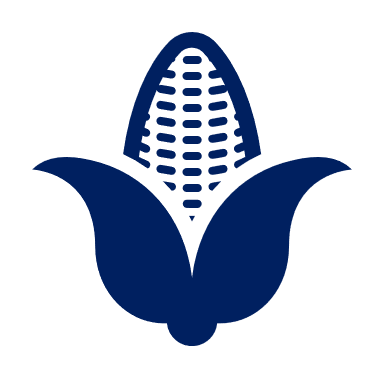 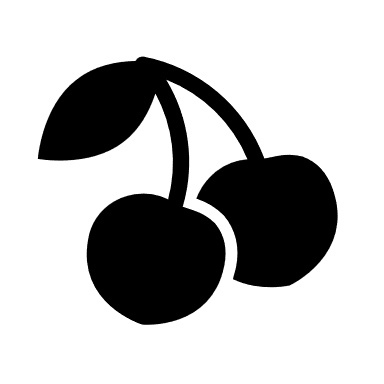 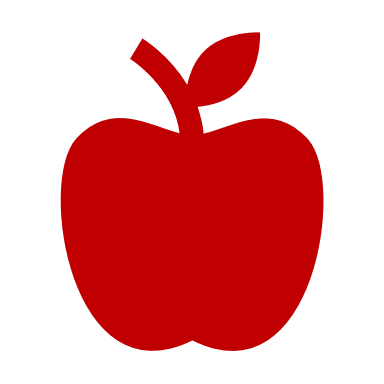 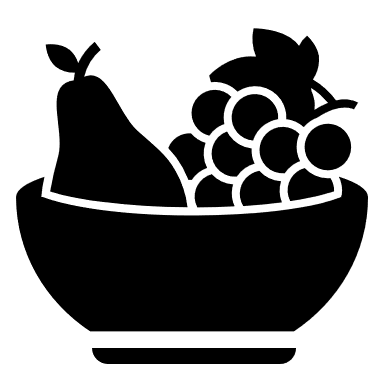 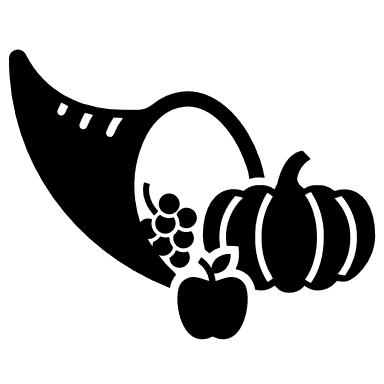 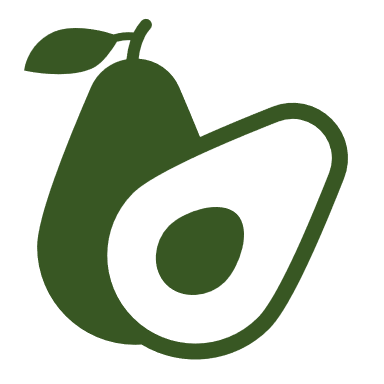 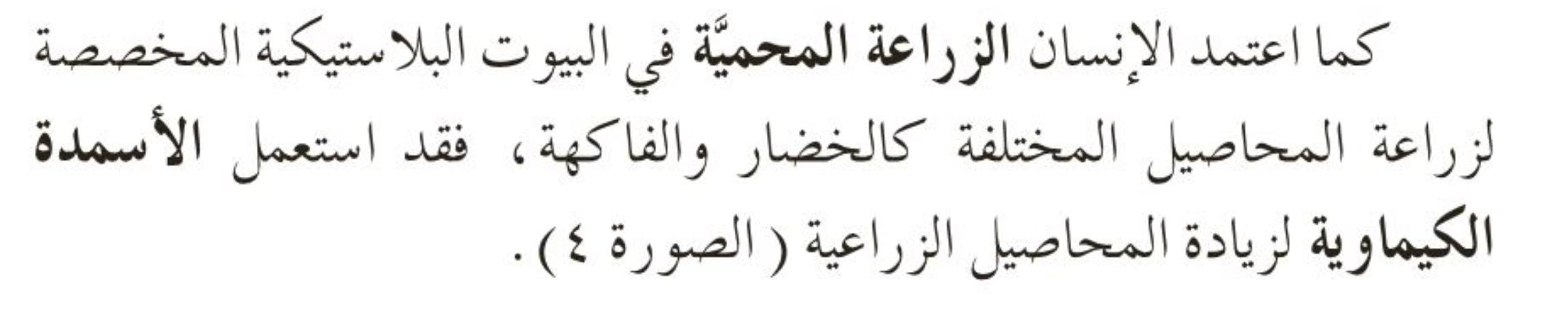 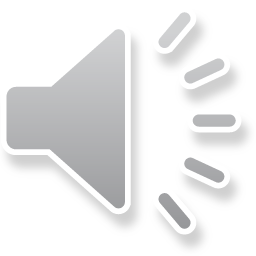 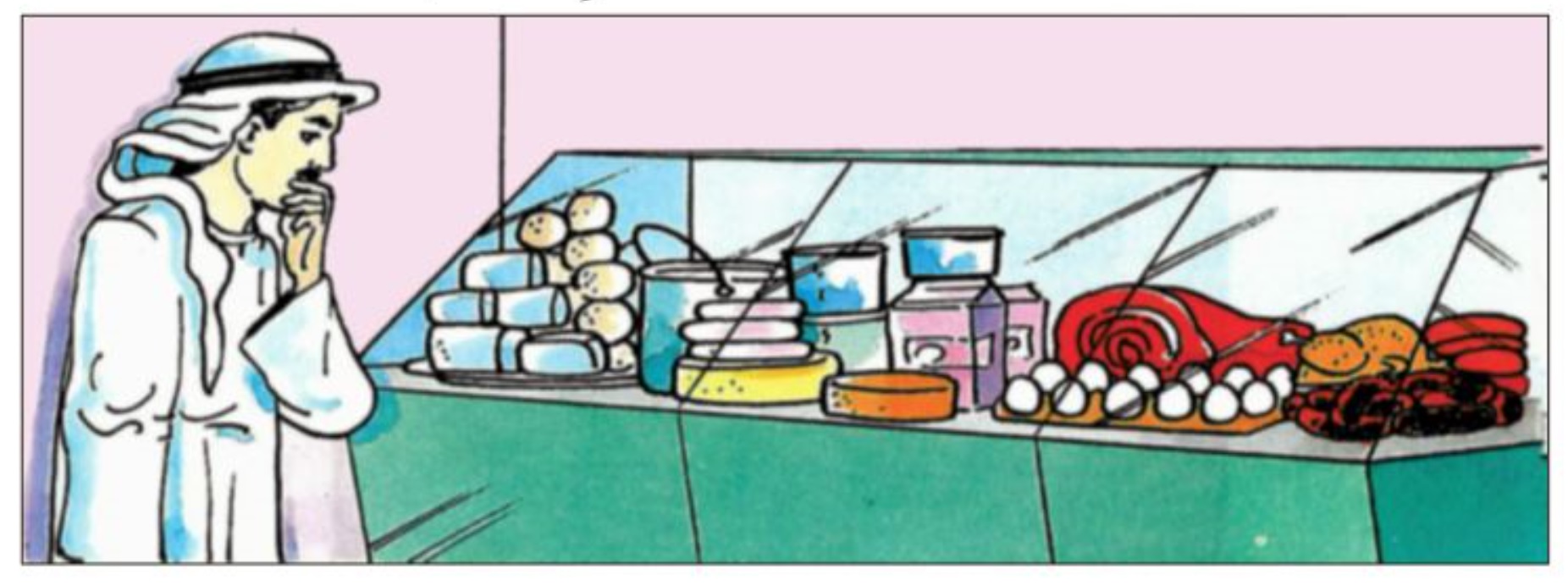 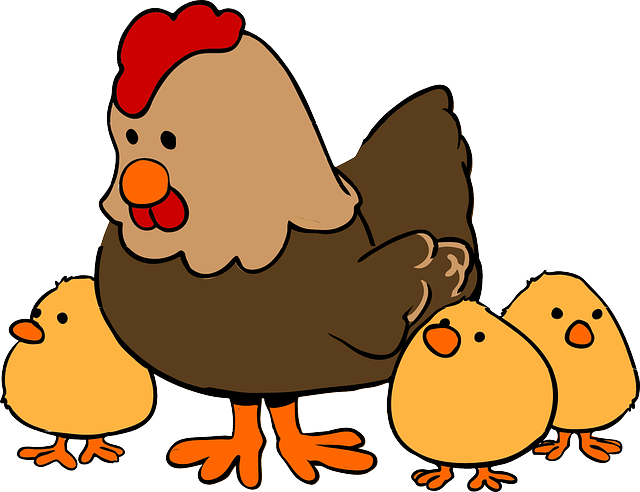 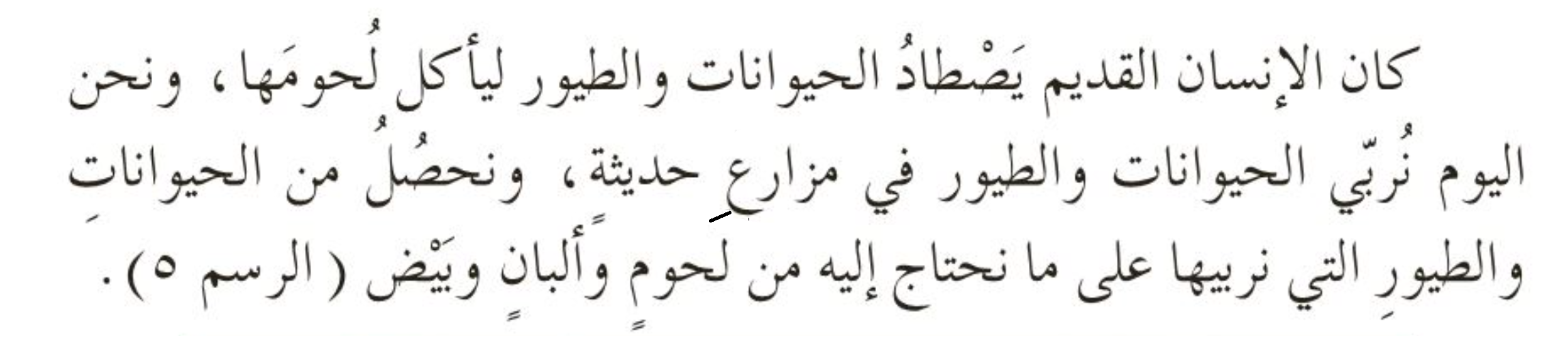 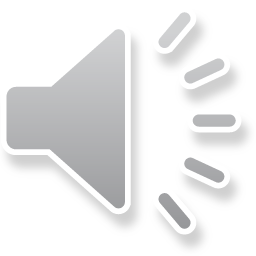 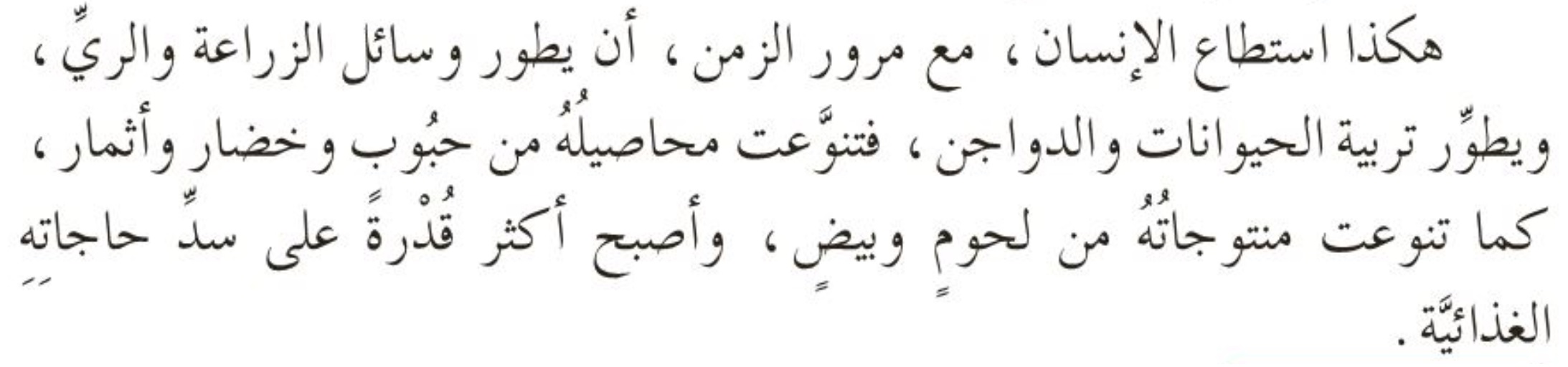 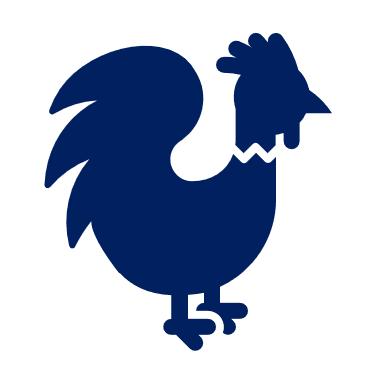 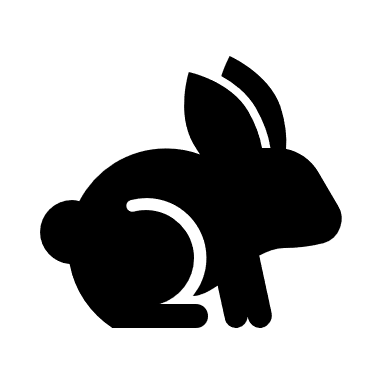 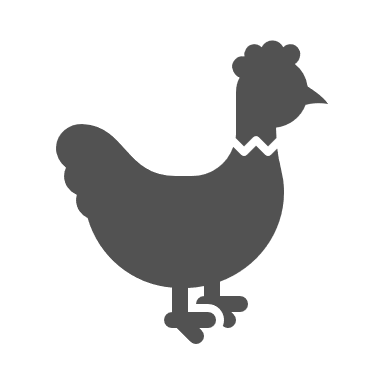 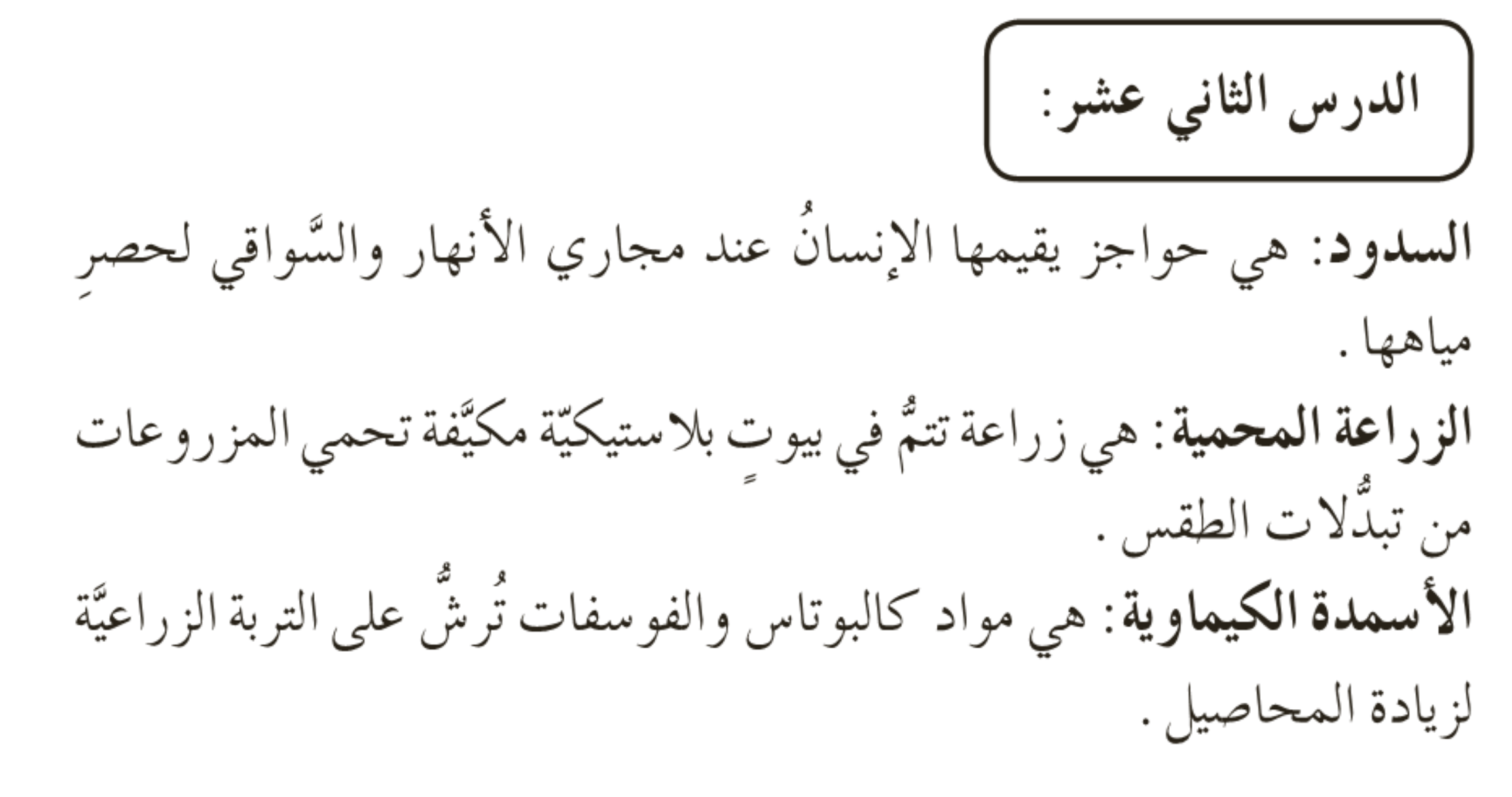 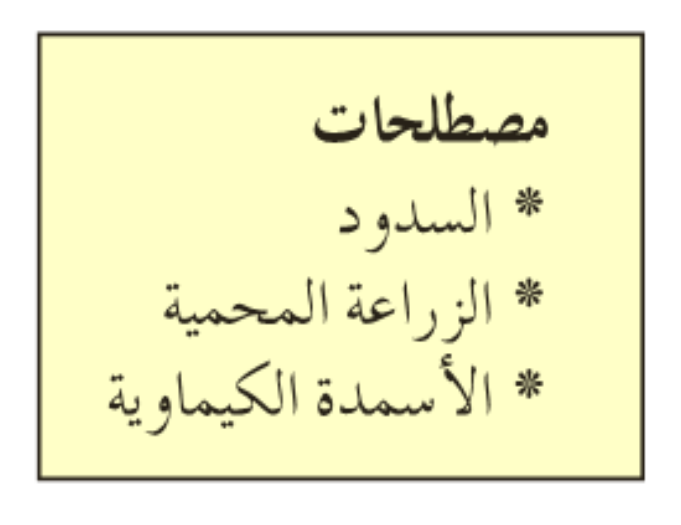 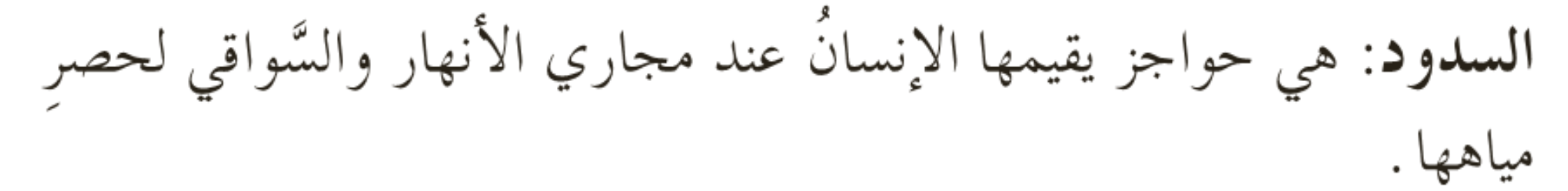 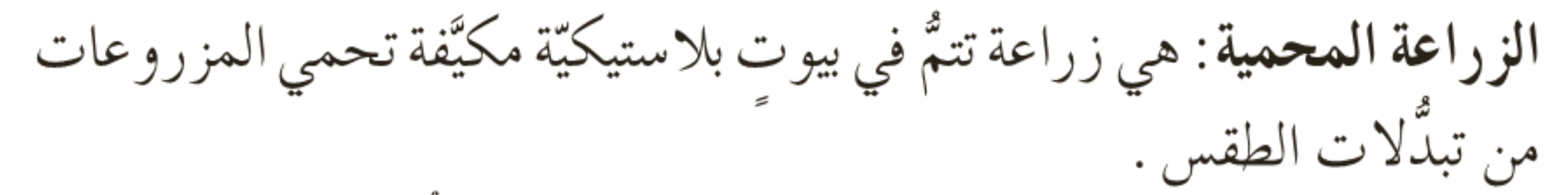 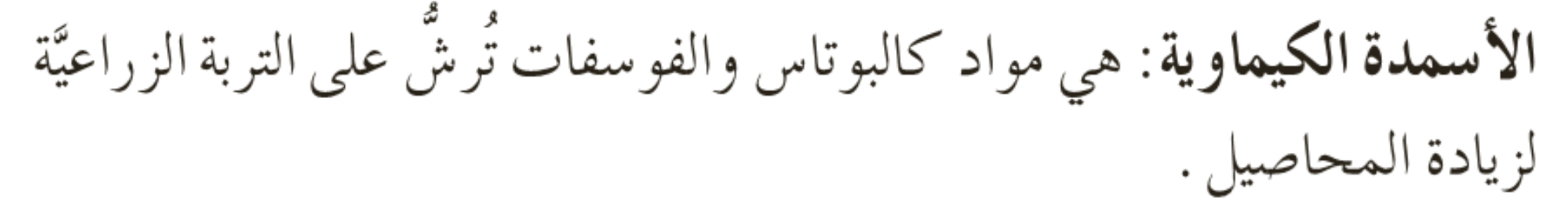 64
شكراً جزيلاً لكم
انتهى الدرس